Cual es el proposito de aprender?

mejorar el futuro laboral ?

gusto al conocimiento ?
A nivel personal, lograr un buen nivel de vida es en importante medida debido a alcanzar buenos niveles de entradas financieras y acumulacion de capital
A NIVEL DE SOCIEDAD
LAS MEJORAS DEL NIVEL DE VIDA 
NO
PROVIENEN DE LA ACUMULACION DE CAPITAL

SINO DE LOS AVANCES CIENTIFICOS, MEDICOS, TECNOLOGICOS FOMENTADOS POR EL CONOCIMIENTO
Esta’ demostrado que el bienestar personal aumenta independientemente de la riqueza economica para personas con niveles de educacion y conocimiento avanzado:

Ejemplos de la vida real: los ganadores de loteria o juego terminan a menudo desperdiciando su capital sin aumentar su bienestar
Demasiado conocimiento sin aplicaciones tampoco lleva al bienestar:

Casos de licenciados o personas con posgrado que NO consiguen trabajo
El EQUILIBRIO entre
 
CONOCIMIENTO y ACCION

es fundamental para el bienestar
del individuo y de la sociedad
Historia de la etica
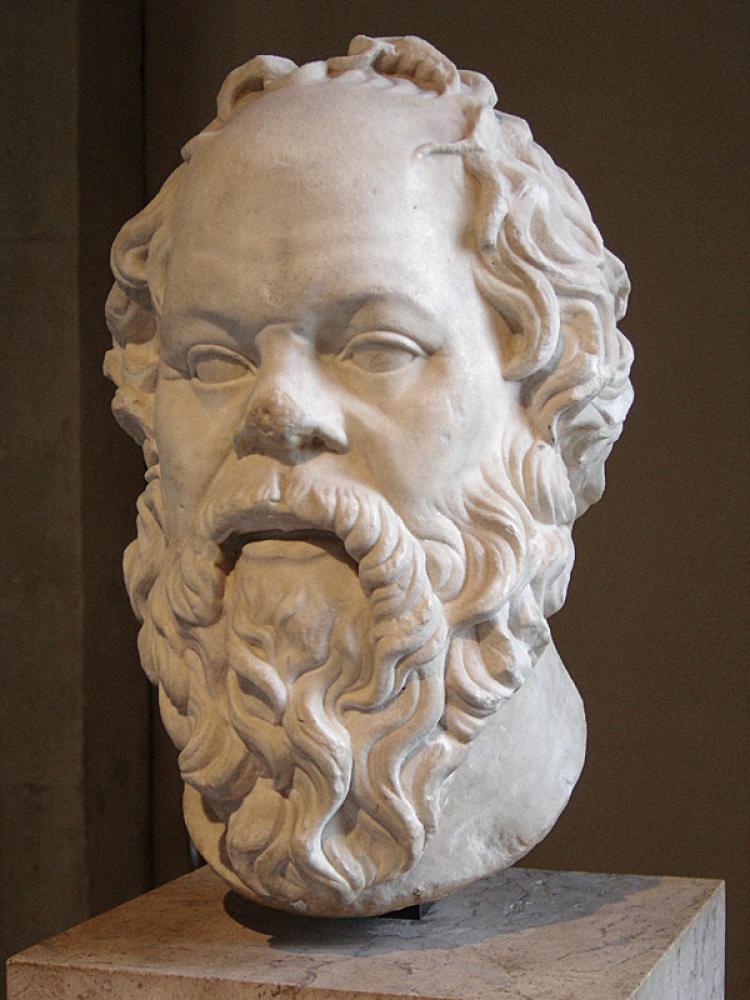 Socrates

γνῶθι σεαυτόν
(conoce a ti mismo)

El conocimiento es el valor mas alto
El quien sabe, actuara’ virtuosamente


Solo los ignorantes actuan para mal (crimen, egoismo)
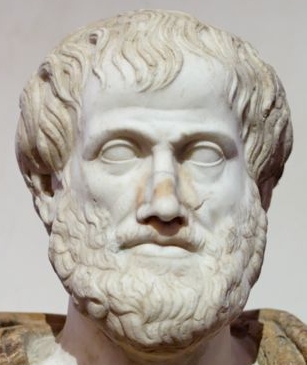 Aristoteles

Tal vez el mas sistematico de los pensadores griegos

Responsible de nuestra reparticion y denominacion de las ciencias
Hay 3 mundos en que los humanos viven:

Vegetativo
Animal
Racional  (el mas importante, y el que nos debe guiar en busca de la conducta moral)

Los niños no saben distinguir lo bueno del malo
Por eso es necesario que cada quien desarrolle sus propios talentos en acuerdo con su propia naturaleza, enbusca de la felicidad
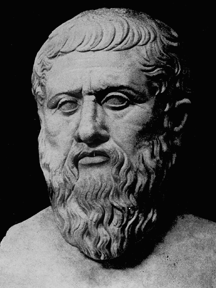 Platon

Tenia una teoria moral que tenia que ver mas que todo con la busqueda de la felicidad y la relacion del ciudadano con el estado:

No separa la moral de la politica

Para nosotros es mas importante por ser un importante representante (o el padre) del “mundo de las ideas” que, milenios mas tarde, sera’ la semilla para el idealismo
Consecuencialismo (Mohism)


Tambien fecha en el 5o siglo ante de Cristo

Una accion no es buena en si misma, sino su valor moral reside en sus consecuencias
Edad media

La edad media se caracteriza por una profunda religiosidad la cual era una presencia constante en la vida de todos, a partir de los reyes hasta el mas humilde poblador

Durante la edad media la disciplina de la etica se funde con la religion y la teologia
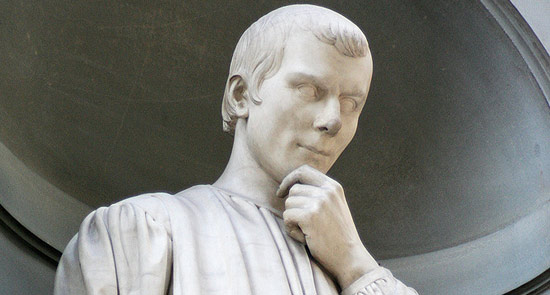 Renacimiento




Durante el renascimiento el enfoque del pensamiento intelectual se re-ubica de la religion hacia el hombre

Pese a la ausencia de prominentes filosofos eticos del Renascimiento, se pueden entender algo de la etica de la era a traves de los escritos de Maquiavelo (El Principe), que contiene numerosas sugerencias para el regidor
Edad moderna

Dos escuelas geograficamente separadas tienen visiones del mundo, y tambien de la etica, diferentes.
Idealistas

Alemanes

Immanuel Kant
Hegel
Fichte
Kierkegaard
Empiristas

Anglosajona, britanica

John Locke
David Hume
Francis Bacon
Thomas Hobbes
Baruch Espinoza
Rene Descartes

Berkely
etica
Idealistas (racionalistas, absolutistas, espiritualistas)

Postula la existencia objetiva de lo correcto.

segun ellos,

EXISTEN VALORES ABOSLUTOS QUE HAY QUE SEGUIR

En su teoria, en el extremo, no hay que buscar explicaciones a lo justo.
Empiristas (relativistas, situacionistas, materialistas) 

Critican la posicion dogmatica de los idealistas/racionalistas. 

Concluyen que 

LA MORAL ES SUJETIVA

Y ofrecen alternativas a la interpretacion de la moral como absoluta
Problemas con las dos visiones
La etica del idealismo
No explica realmente nada, da una serie de reglas que uno tiene que seguir e ignora que las costumbres morales pueden cambiar con lugar y tiempos
No hay valores absolutos.
En el limite del empirismo, cualquier conducta es aceptable y puden haber motivos para quiebrar cualquier regla
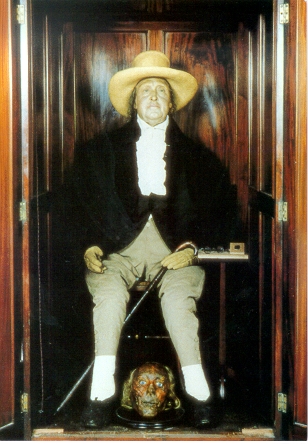 Jeremy Bentham (1748-1842)

Pensador britanico que se adelanto a sus tiempos.

Desarrollo’ una teoria moral basada sobre su vision de la naturaleza humana denominada “utilitarianismo”, relacionada con el consecuencialismo.

Su punto de partida es una vision hedonistica en el cual el interes para el bienestar del projimo es una consecuencia del egoismo de uno mismo:

the greatest happiness principle
universal egoism 
the artificial identification of one’s interests with those of others
Ramas y disciplinas de la Etica
Moral: lista de costumbres, reglas de vida, reglas de comportamiento, principios y valores

- Meta etica:
investiga los motivos que nos llevan a decidir si algo es justo o equivocado

Etica descriptiva:
Investigacion sobre lo que la gente cree que es justo o equivocado (rama de la antropologia)

Deontologia:
Examina el ser correcto o equivocado de un acto. Que es lo que tenemos que hacer
Relacion entre etica y religion

A lo largo de la historia la religion ha sido un punto de referencia para la conducta humana

La mayoria de las religiones predican valores universales, reconocidos y aceptados en casi todas las culturas humanas:

- Apoyo de los menos afortunados (discapacitados, pobres, enfermos)

Abstinencia de la violencia

Valor del descubrimiento y conocimiento para elevar la vida humana
Sin embargo, la relacion entre etica y religion ha  ido evolucionando en los siglos

Durante el tiempo de los griegos habia una cierta independencia

En la edad media, en muchos lugares la moral y la religion se identifican, no solo en Europa, sino tambien en las grandes civilizaciones pre-colombinas.

Estas son eras en las cuales la religion se pasa de su dominio espiritual, para ser instrumento de control politico, economico.
Etica de las sectas en tiempos modernos

En tiempos modernos ha habido situaciones y lugares, sobre todo en los EEUU, en que un jefe (pseudo)religioso o simplemente carismatico ha asumido tal poder dentro de un grupo de personas que tiene la capacidad de decidir basicamente todos sobre el destino de los miembros de la secta
Tales situaciones son extremadamente peligrosas

Ejemplos:
			Rev. Jones en Guyana

				David Koresh en Waco
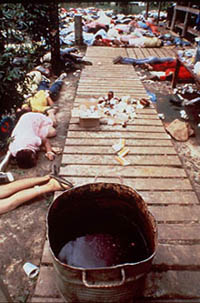 Jonestown Guyana, 18 noviembre 1978
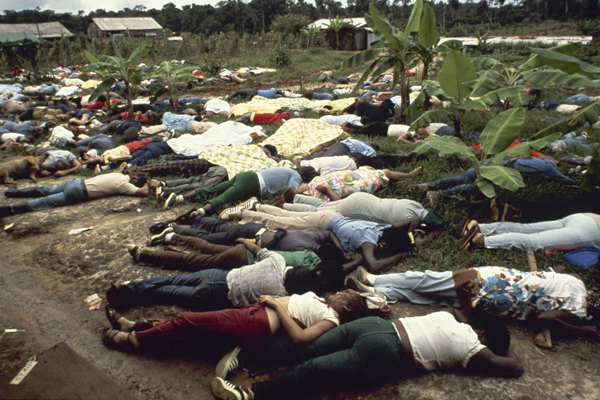 909 miembros del People Temple Agricultural Project se suicidaron, convencidos por el reverendo Jim Jones.
Los ayudantes del reverendo prepararon una olla en la cual vertieron tranquilizantes y cianuro. La primera a tomar el veneno fue una mujer con su niño de un año.
El reverendo Jones se suicido’ de un balazo.
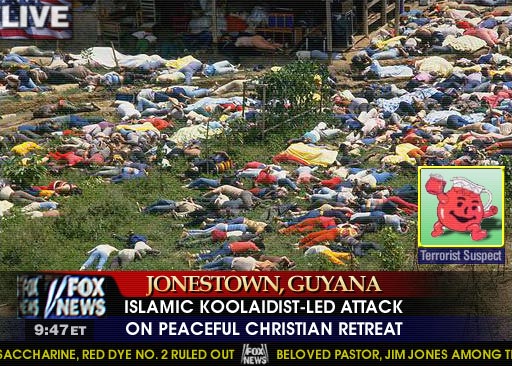 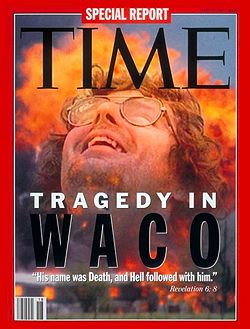 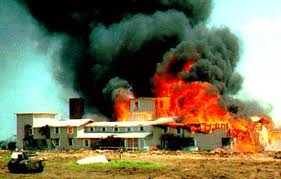 Waco, Texas
28 de Febrero-19 de Abril 1993

Los Cristianos denominados
Branch Davidians se encierran en una mansion, por decision de su jefe, el autodenominado pastor David Koresh.
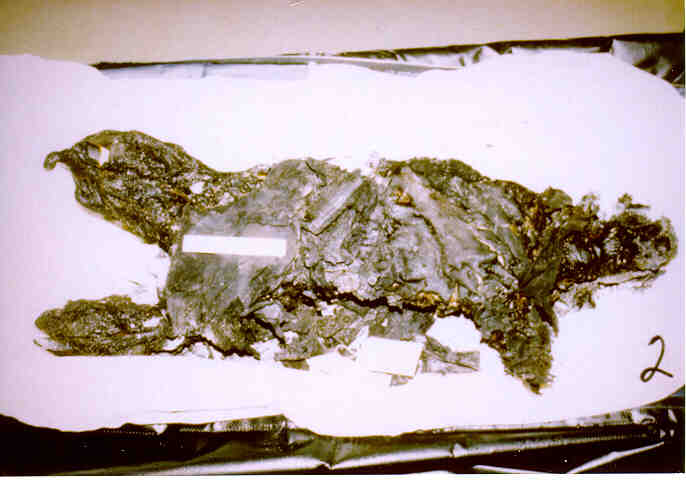 El FBI trata de desalojarlos

La secta responde matando a 4 agentes. Hay un largo sitio de casi dos mese, al termino del cual los ayudantes de Koresh sellan la mansion.
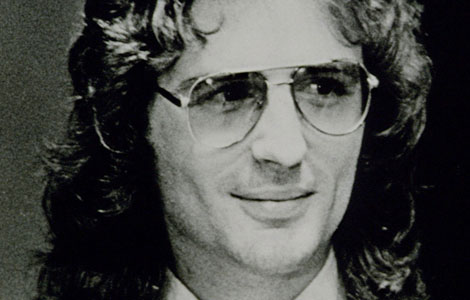 El sitio termina con un incendio, por mano de la misma secta, de la mansion. 76 personas (casi todos los de la secta) mueren calcinados.
Por lo general, afortunadamente, en la era moderna, la separacion entre estado e iglesia garantiza que la moral existe  independentemiente de la religion.

Del no ser asi, los miembros de diferentes iglesias/religiones, no podrian ponerse de acuerdo

Ejemplos:

Poligamia para los mormones
Transfusiones de sangre para testigos de Jeova
Algunas personas cuestionan que alguien pueda tener moral sin religion.

En la misma vision, se cuestiona que alguien pueda respetar la ley sin tener religion.

En realidad no es necesario ser creyentes en un ser superior para entender que la sociedad humana necesita operar en el respeto de reglas.
Al contrario, los no creyentes  piden a los creyentes/religiosos, motivos para tener que obedecer a una regla o ley particular impuesta por una religion especifica

Ejemplos:

En la ingesta de comida

Los musulmanes no comen carne de cerdo

Para los judios ortodoxos la comida tiene que ser preparada de manera especifica (kosher)
Etica y ley
Principios de la tolerancia

Nadie puede pedir a nadie tener que respetar una regla a menos que esta ocasione daño a el mismo o a terceros 

(por ejemplo un musulman no puede pedir a otra persona no comer carne de cerdo)

2) Nadie puede impedir a otra persona una cierta conducta (en el mismo ejemplo, no comer carne de cerdo) porque no la considera apropiada, a menos que esta ocasione daño a el mismo o a terceros
Estos principios tambien son cuestionados y cuestionables

Por ejemplo, en algunos paises de Africa suroriental, las mujeres pueden ir sin bracier.

Sin embargo, enseñar los tobillos desnudos de una mujer es considerado extremadamente ofensivo de la moral

Quien es dañado por este conducta: 

Segun los pobladores de tales paises, esta conducta “provoca” a los hombres, y “no es bueno” que las niñas y muchachas aprendan a provocar a los hombres de tal manera
Estos ejemplos, juntos con la simple consideracion que la moral ha ido cambiando con los tiempos, nos dice que la moral existe, pero no es algo absoluto.
 
En ausencia de seres vivos  con necesidades no existiria lo bueno y lo malo

Nosotros mismos  tenemos que establecer y ponernos de acuerdo sobre que es lo que tiene que ser reglamentado, y segun cuales principios.
La ley como la etica del mas fuerte?

Algunas escuelas de pensamiento sostienen que la ley no es mas que la formalizacion de las reglas impuestas por quien detiene el poder, independientemente de la forma en que tal poder ha sido ganado.

Aquel quien grita mas fuerte (o tiene el fusil mas grueso), las vacas son suyas

Desde el punto de vista historico es dificil denegar tal afirmacion

En las democracias se puede decir que la ley esta’ decidida por la etica de la mayoria –o de sus representantes-

Ambas definiciones apoyan una vez mas la hipotesis relativistica de la etica

Tal relatividad nos conduce aun con mas urgencia hacia la busqueda de principios eticos aceptables por la mayoria
Bases para una etica no absolutista

Ambiente compartido:
Los hombres comparten necesidades y anhelos, no es sorprendente que compartan tambien valores

Evolucion:
Las conducta equilibradas y no egoistas llevan al liderazgo y a la union del grupo, favoreciendo su bienestar

Fisiologia:
Hay una respuestas fisiologica que nos hace sentir las mismas emociones expresadas por otra persona que estemos viendo
Los juicios morales estan asociados con 
La fisiologia de las emociones:


Estudios sobre las bases neurobiologicas de la moral han comparado individuos normales, psicopatas, y individuos violentos y agresivos

Los resultados enseñan que:

Los individuos agresivos impulsivos estan asociados a trastornos de la corteza prefrontal y de la “memoria de trabajo”

Los psicopatas estan asociados a anomalias en la amigdala
Relacion entre crimen y amigdala,
Ausencia de moral:

Abnormalidades de la amigdala pueden causar la incapacidad de entender que es bueno y que es malo:


Psicopatas: personas con conducta antisocial, incapaces de compartir el sufrimiento de su projimo, asesinos o violadores seriales, sadicos
Que es bueno
Y
Que es malo



La amigdala y la percepcion de las emociones


La corteza temporo-parietal y las celulas espejo
La presencia de las emociones es:

Buena
o
Mala?
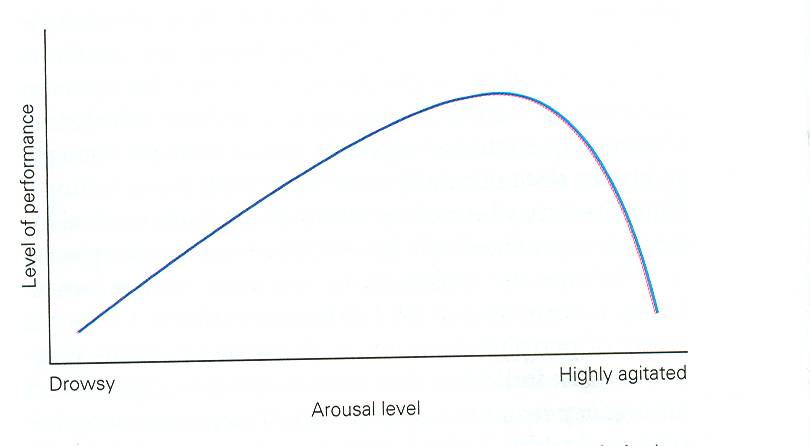 Emociones: el reflejo sobre el cuerpo
 de alguos estados internos 

Sentimientos: son la contraparte mental 
de las emociones
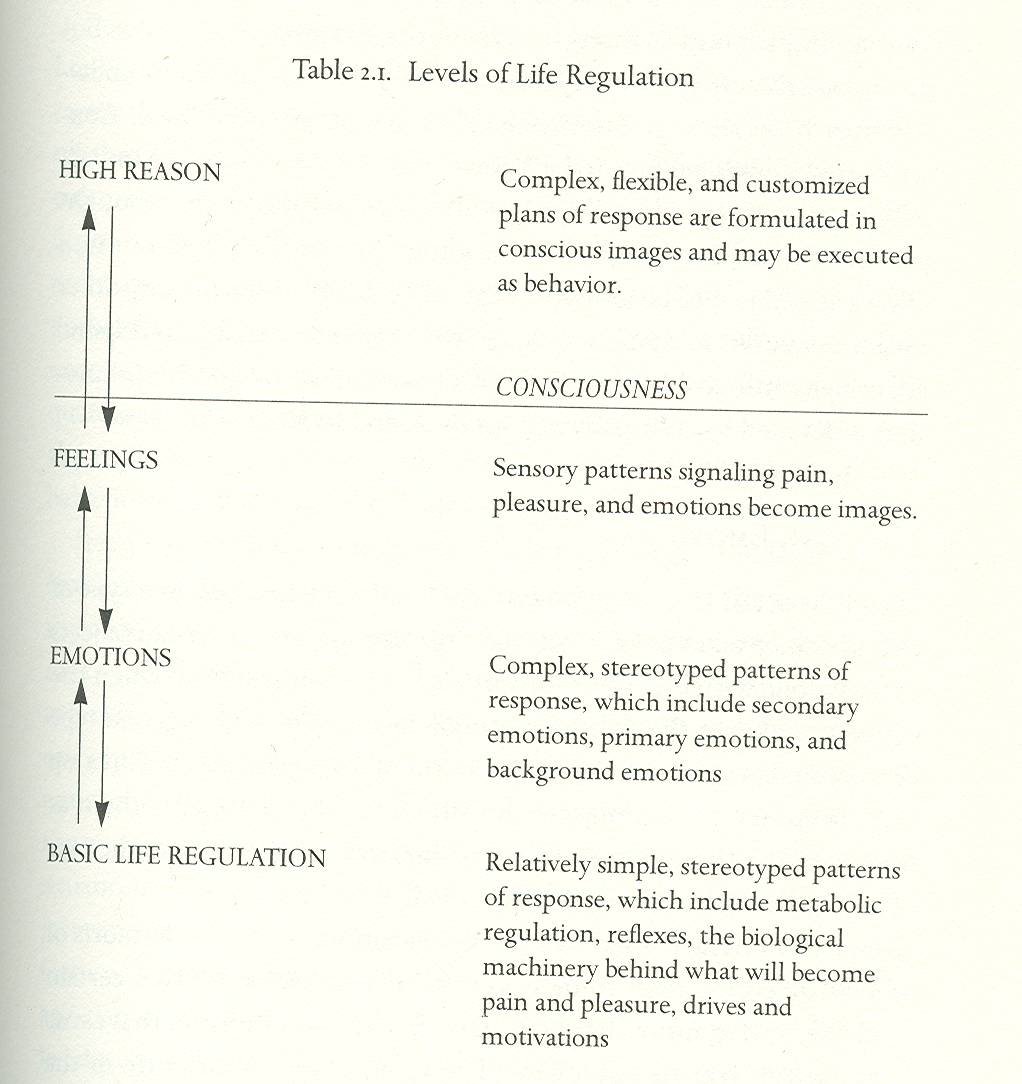 Damasio 1999
Sistema Neural que controla las emociones
Procesamiento
Neocortical
Sistemas
Esqueletomotor
Y autonomo
periferia
Procesamiento
Subcortical
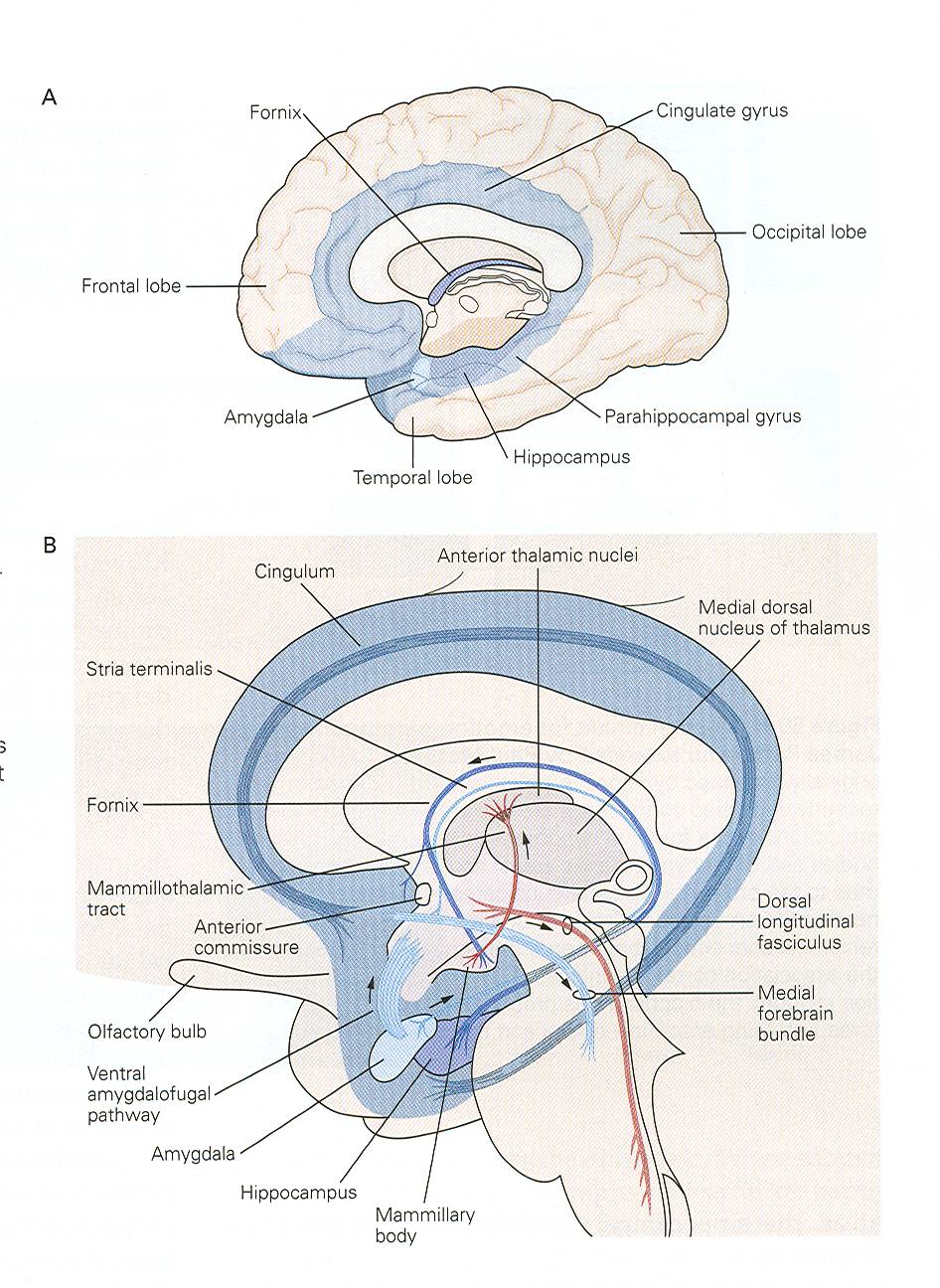 El sistema limbico es un complejo circuito neuronal que incluye:

-parte de los lobulos frontales
-parte de los lobulos temporales
-la corteza de la insula
-el hipocampo
-el hipotalamo
-la amigdala
-partes del talamo
-otros nucleos y haces neuronales mas pequeños
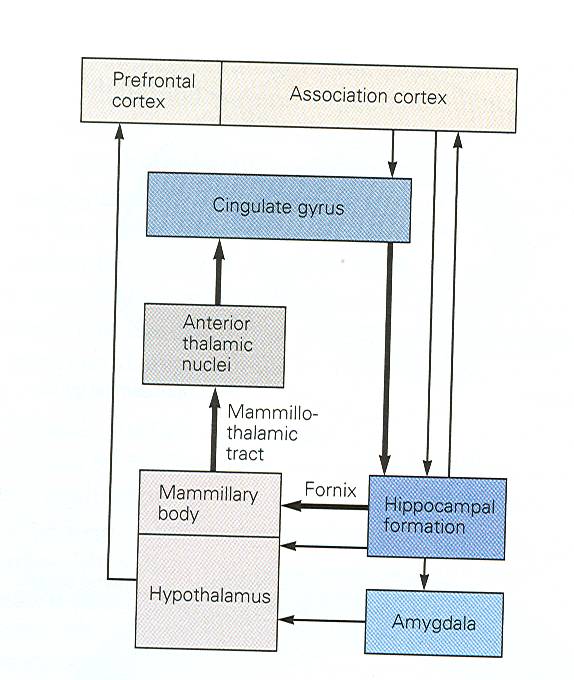 conectividad interna del sistema limbico
Rol del hipotalamo en las emociones
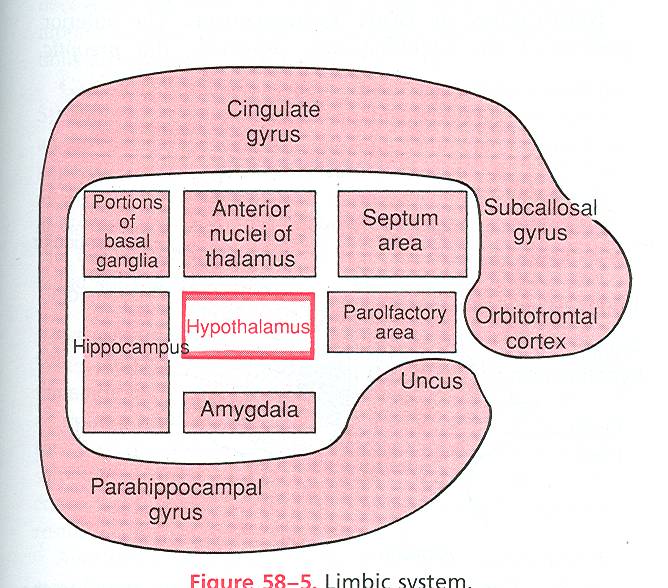 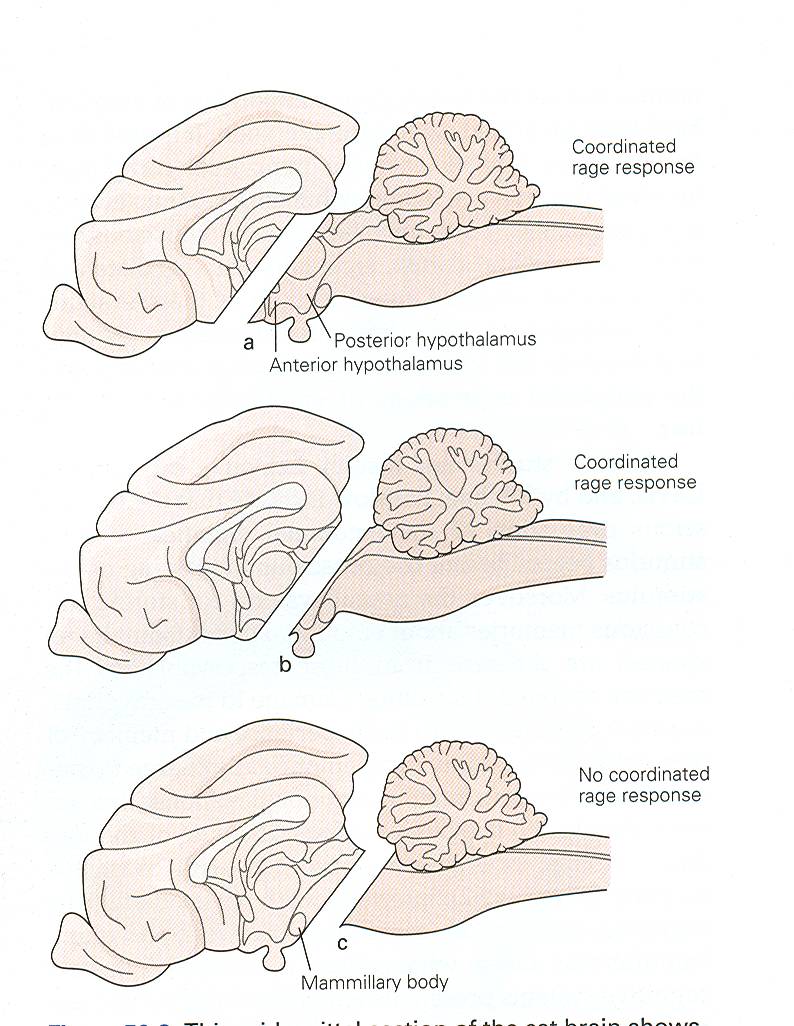 el hipotalamo es responsable por la “rabia sin motivo”
Una reaccion a estimulos minimos, de los animales privados de la corteza, la cual desaparece tan rapido cuan se presenta
La amigdala
En repentinas situaciones de peligro aparecen varios sintomas:

Sudor de las manos
Acceleracion cardiaca
Boca seca
temblor
Perdida de control respiratorio
Piloereccion
Pensamientos de Panico
Dilatacion Pupilar
Aumento o decremento de la capacidad de memorizar el evento
la amigdala es la puerta de la emociones.

Esta’ involucrada
En el aprendisaje emocional y en la representacion de las emociones

Disfunciones de la  amigdala inhiben la percepcion de

Miedo 
Preocupacion
estres
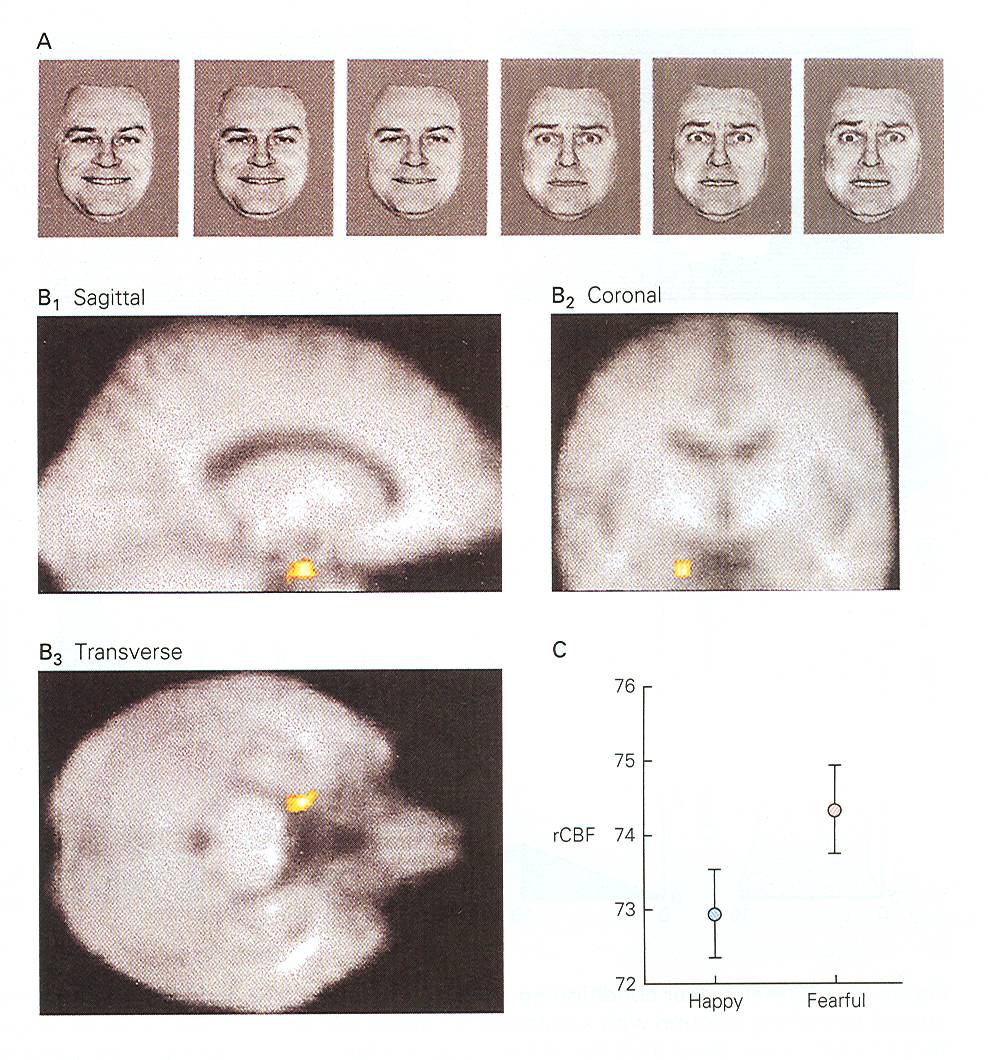 Numerosos experimentos compruevan que la amigdala juega un papel crucial en el 
Desarrollo
 y la
 expresion del
Miedo condicional
Y en el estres aun sin condicionamiento previo

Porque es tan complicado entender las emociones?
Anatomia y conectividad interna de la amigdala
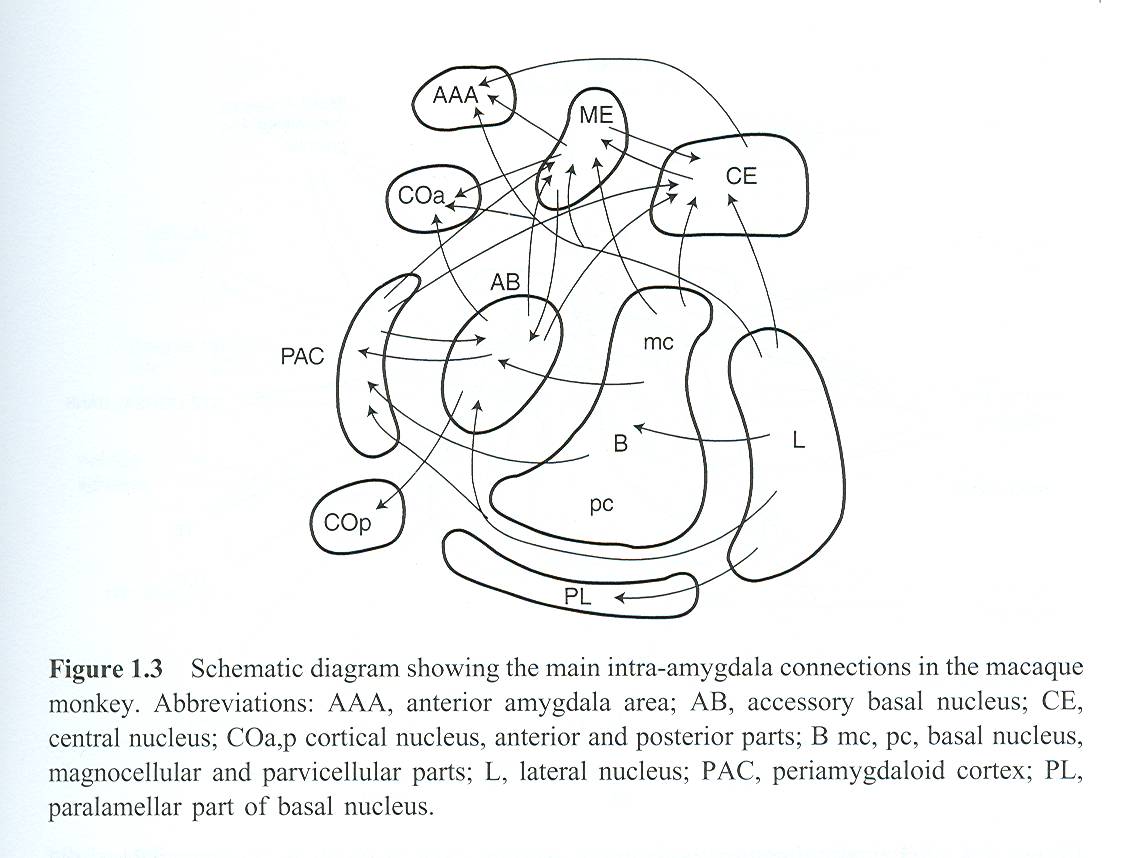 Cortical output
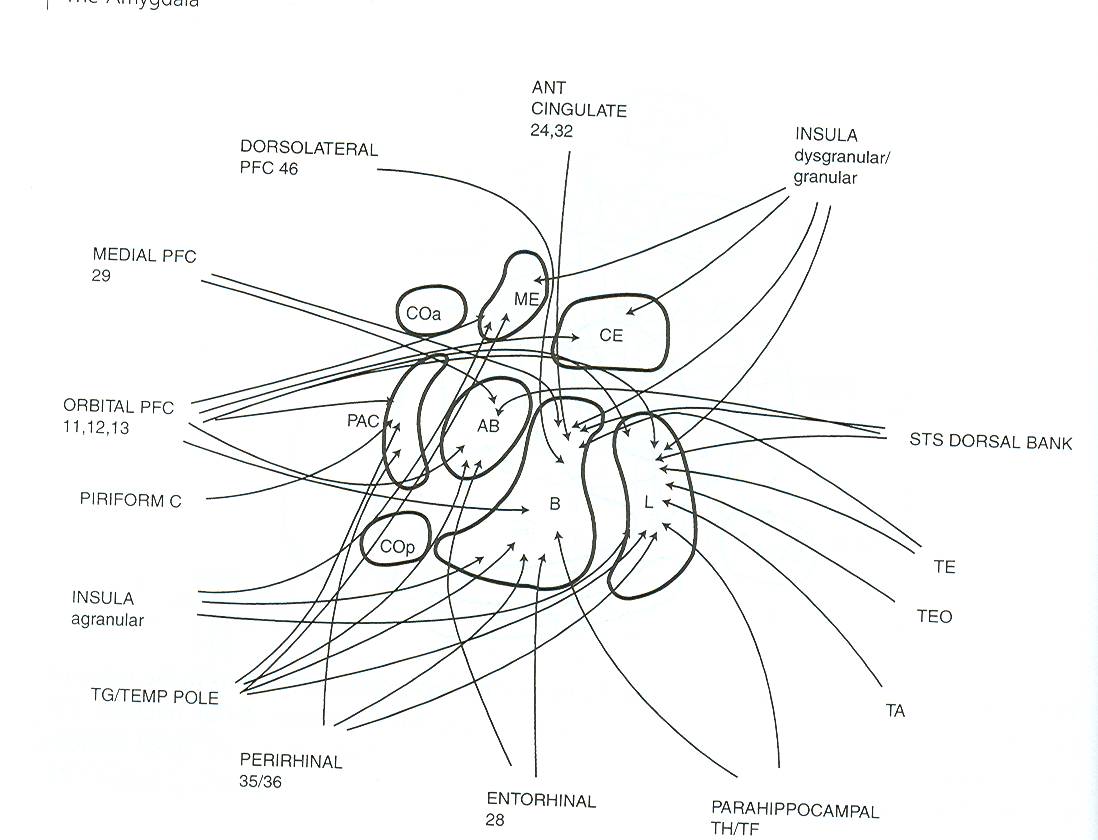 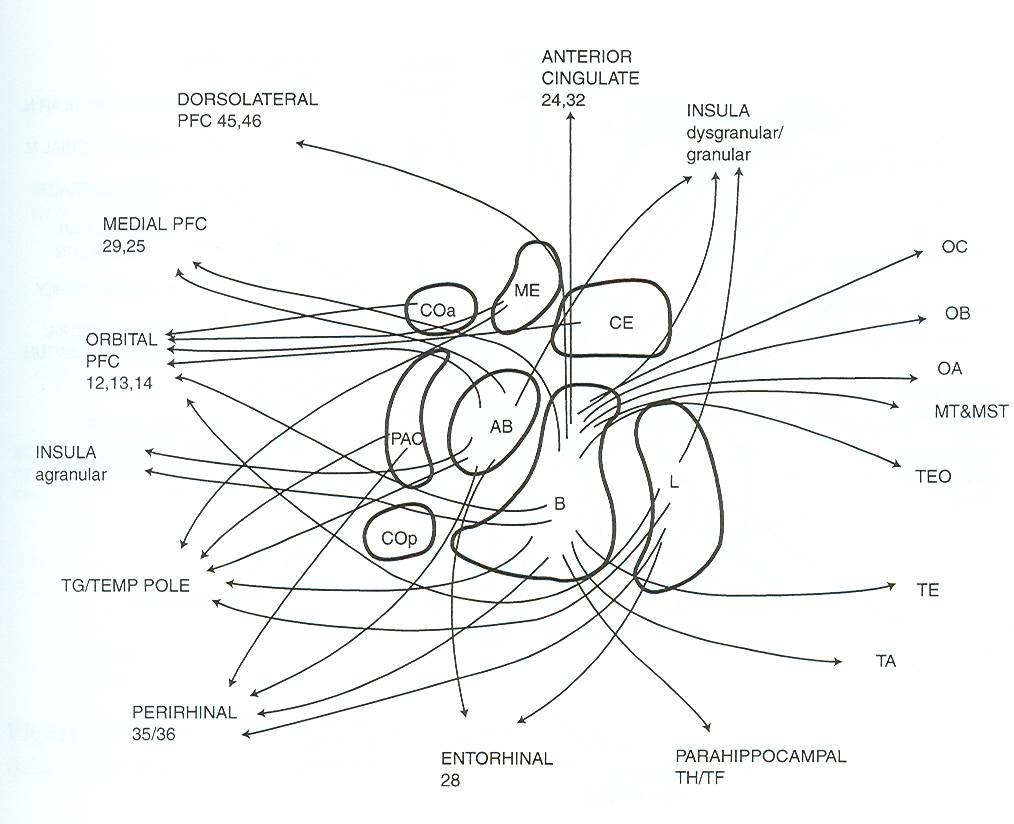 Cortical input
Subcortical output
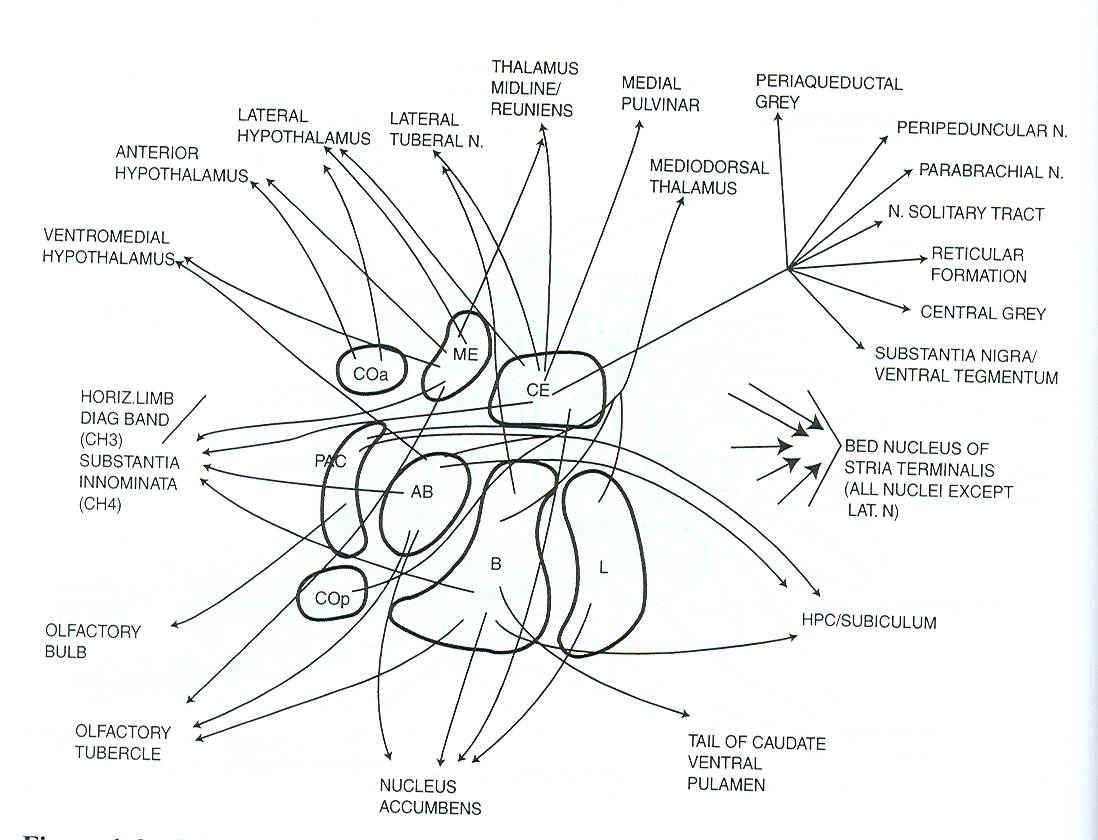 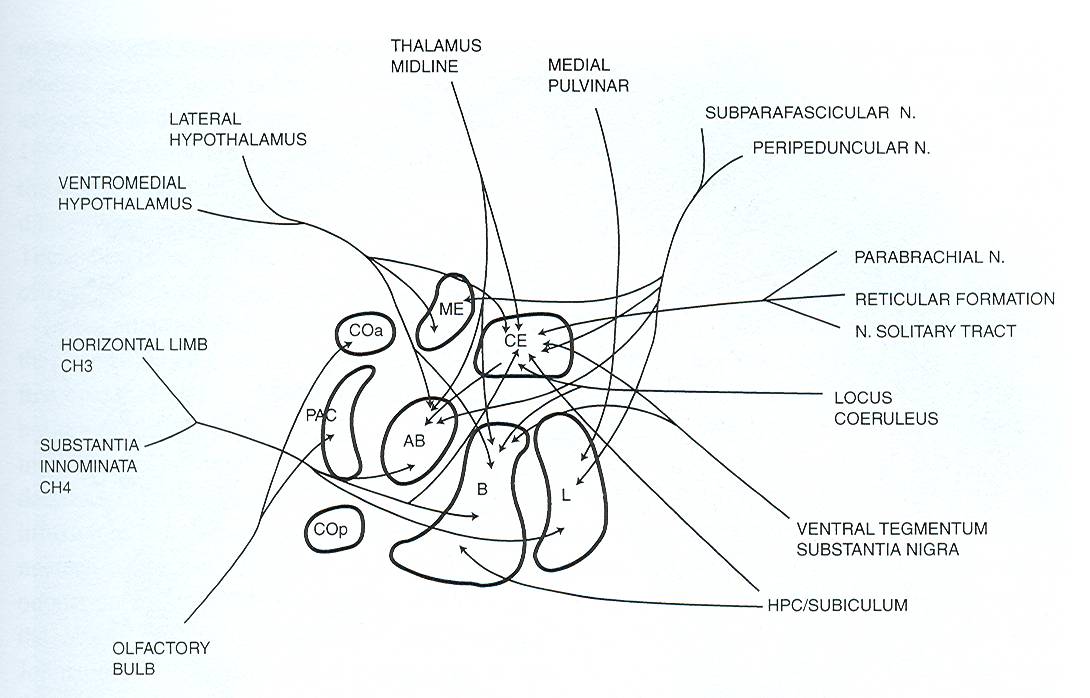 Subcortical input
Cada nucleo amigdaloide esta’ conectado a un grupo especifico de areas cerebrales
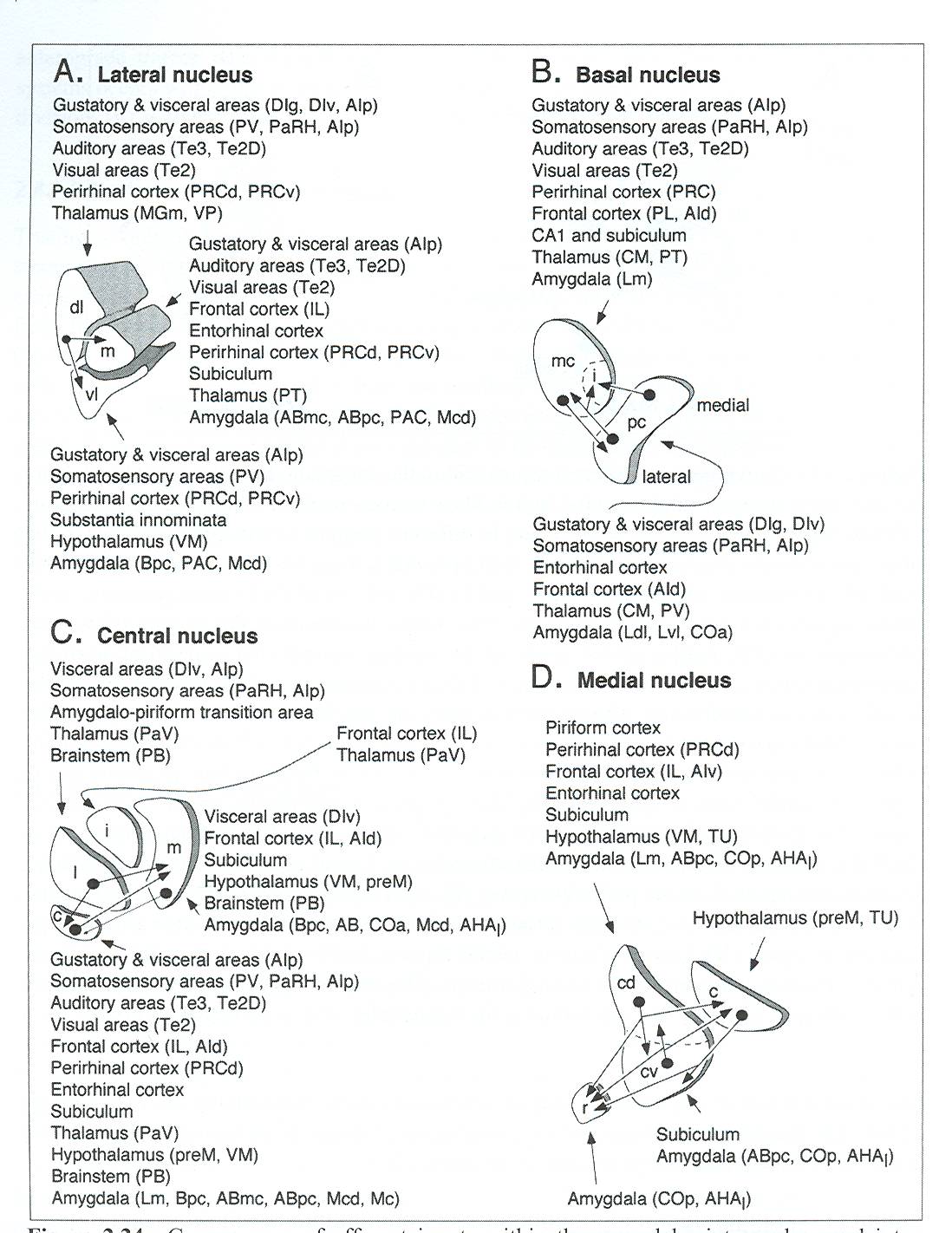 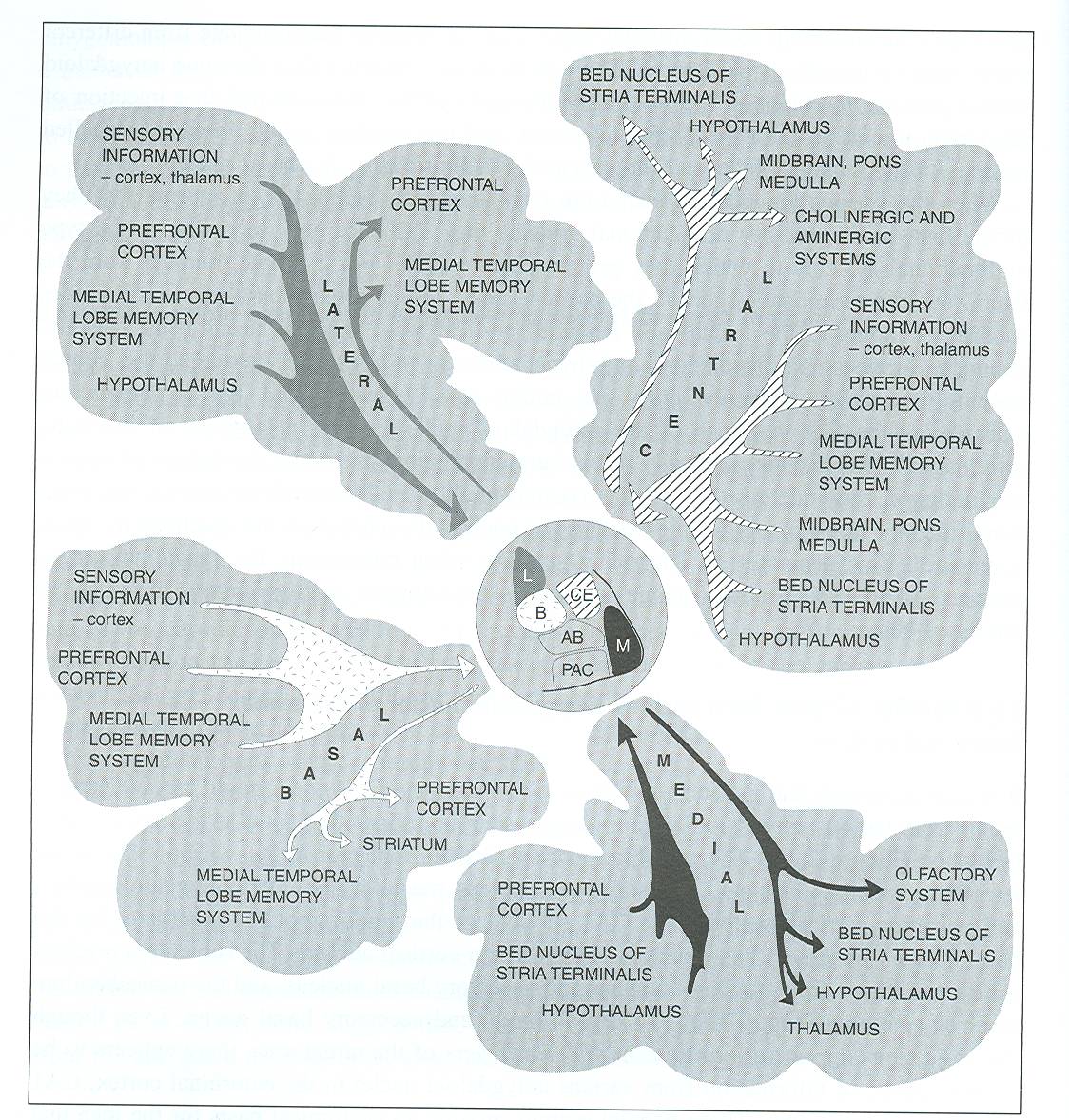 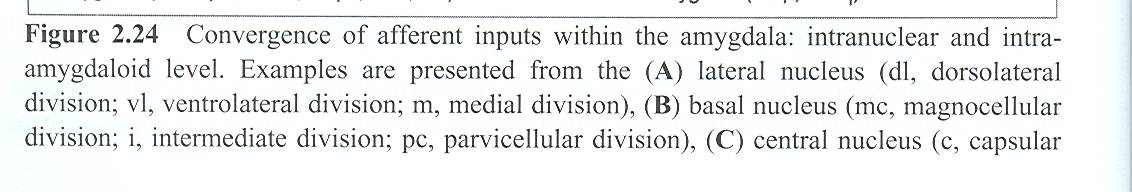 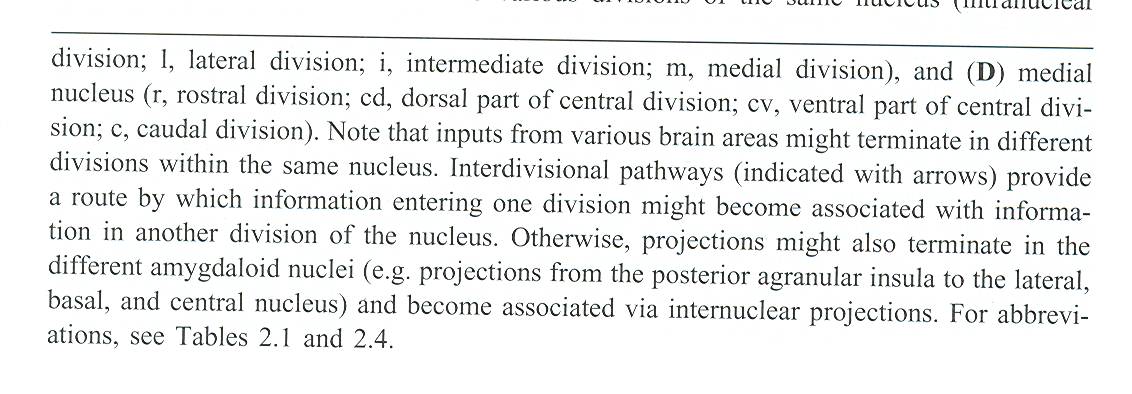 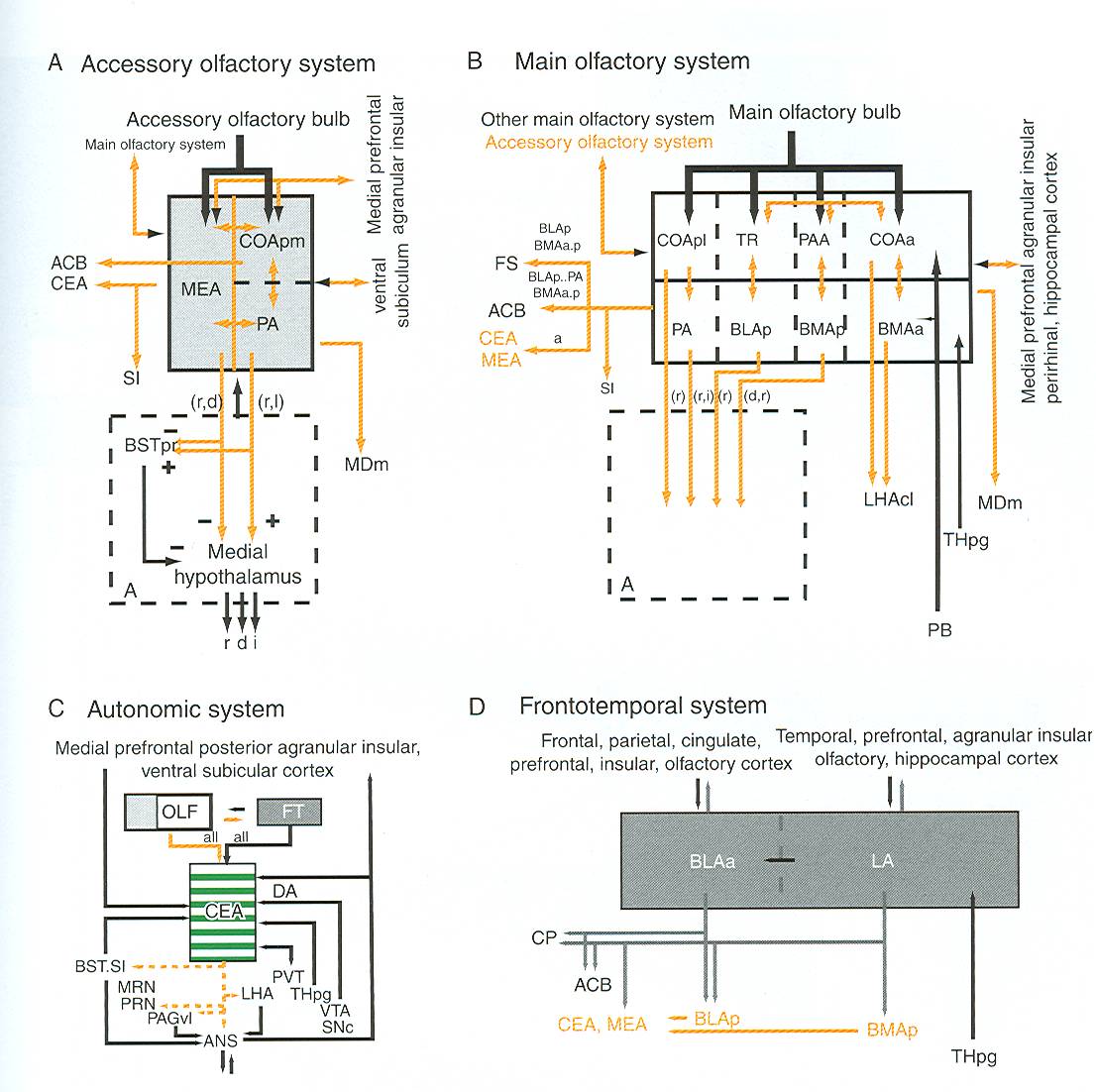 la amigdala es anatomicamente y funcionalmente asociada con divisiones 4 mayores:

Bulbo olfactorio Accessorio

bulbo olfactorio principal

Sistema nervioso Autonomo

Sistema Frontotemporal
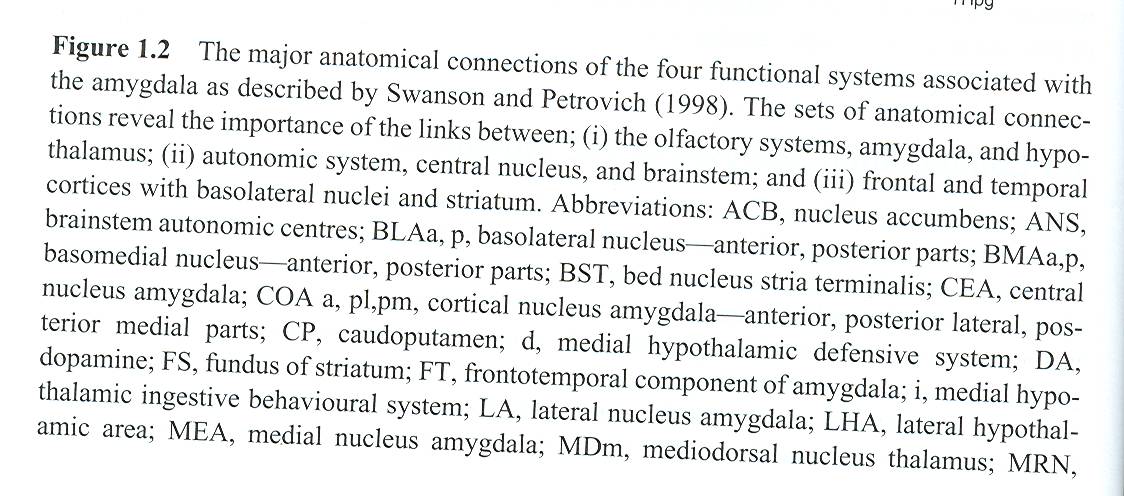 Las mismas estructuras responsables de las emociones provocan el

Miedo condicionado
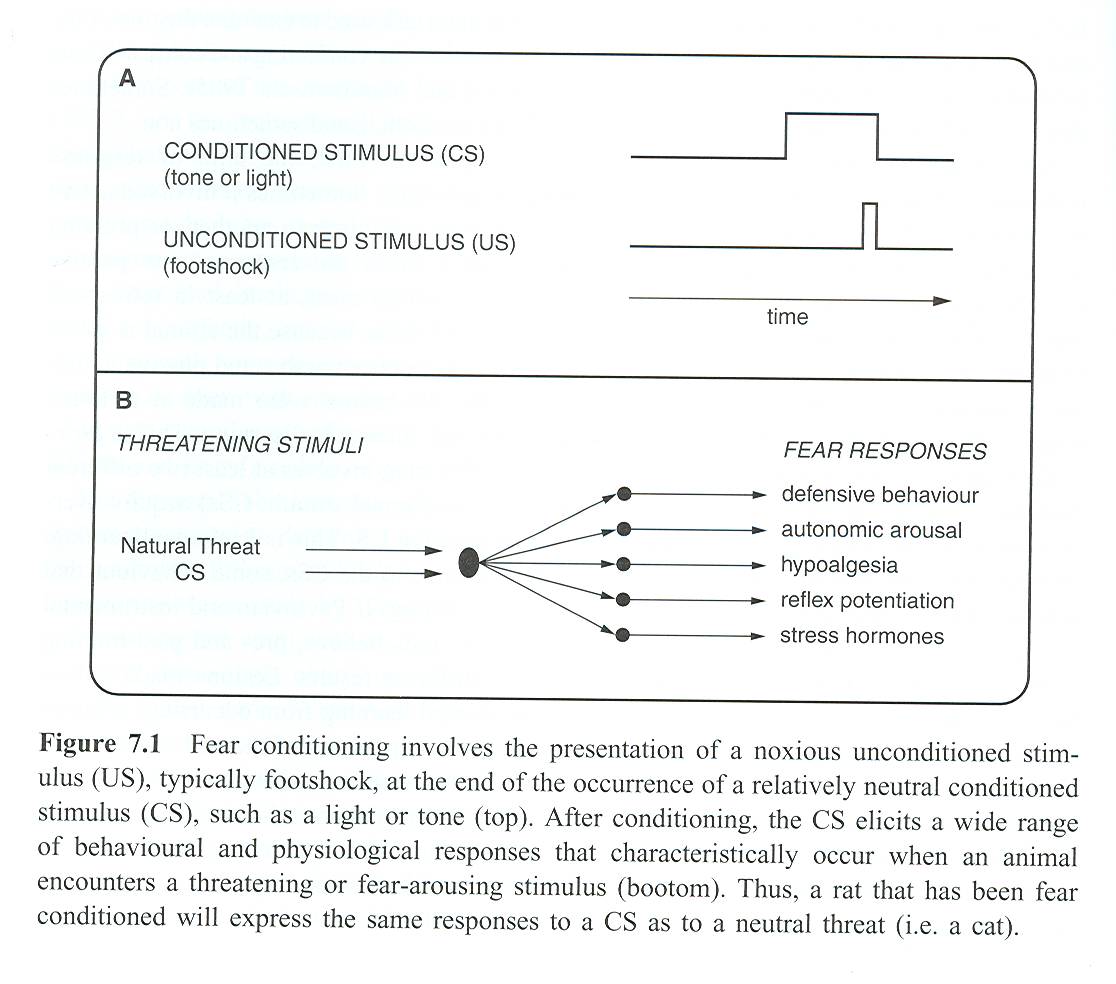 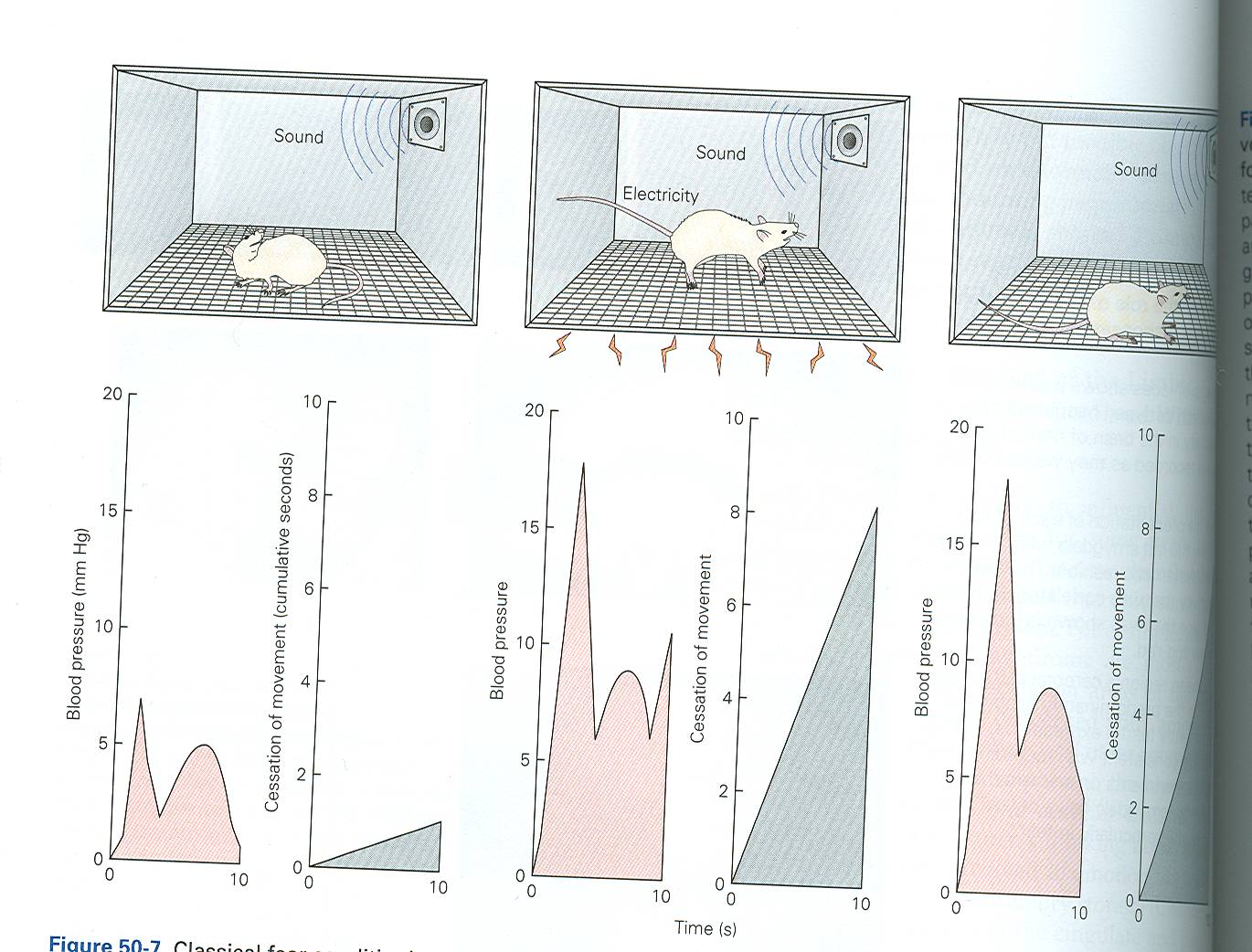 La Remocion de la amigdala bloquea el miedo condicional
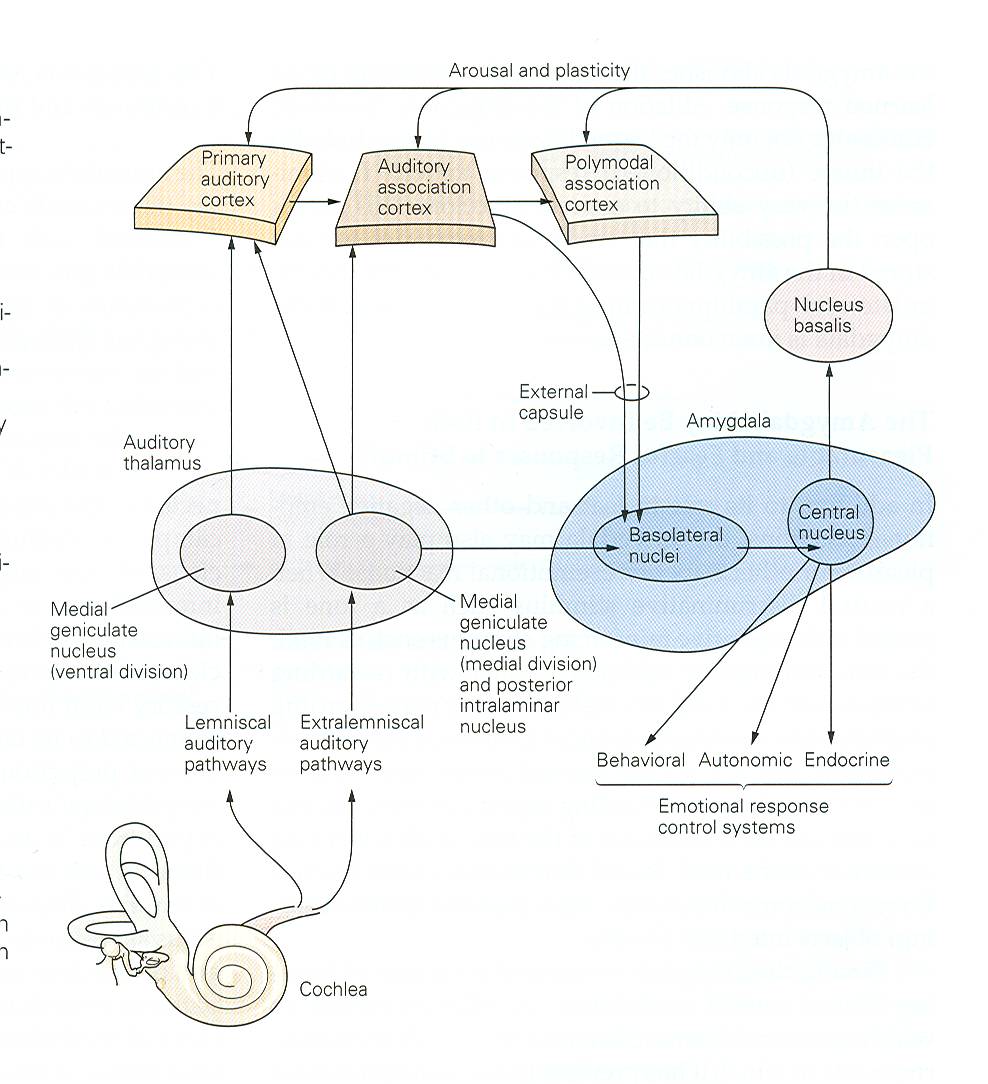 Remocion o disfuncion de la amigdala previene la asociacion de un evento sensorial con su contenido emocional
Sumario de algunas funciones de la amigdala
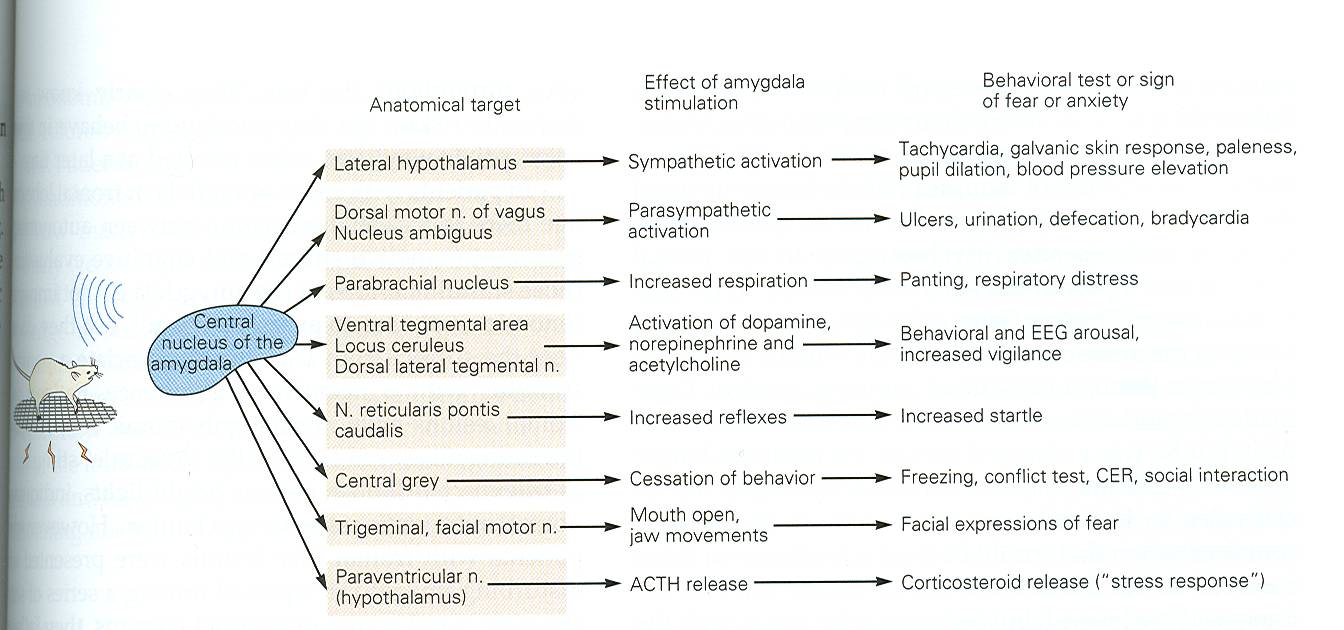 http://bjp.rcpsych.org/content/182/1/5.full
Neuronas
espejo
Definicion

Las neurons espejo son activas durante dos circunstancias:

1) cuando el animal lleva a cabo una accion con proposito

O

2) Cuando el animal se entera de que otro animal esta’ haciendo la misma accion
Las neuronas de la area cerebral denominada F5 no son activated por musculos especificos como las areas clasicas corticales motoras
 Ejemplo: 
Neurona para “agarrar con cualquier cosa" (todavia no es neurona espejo)
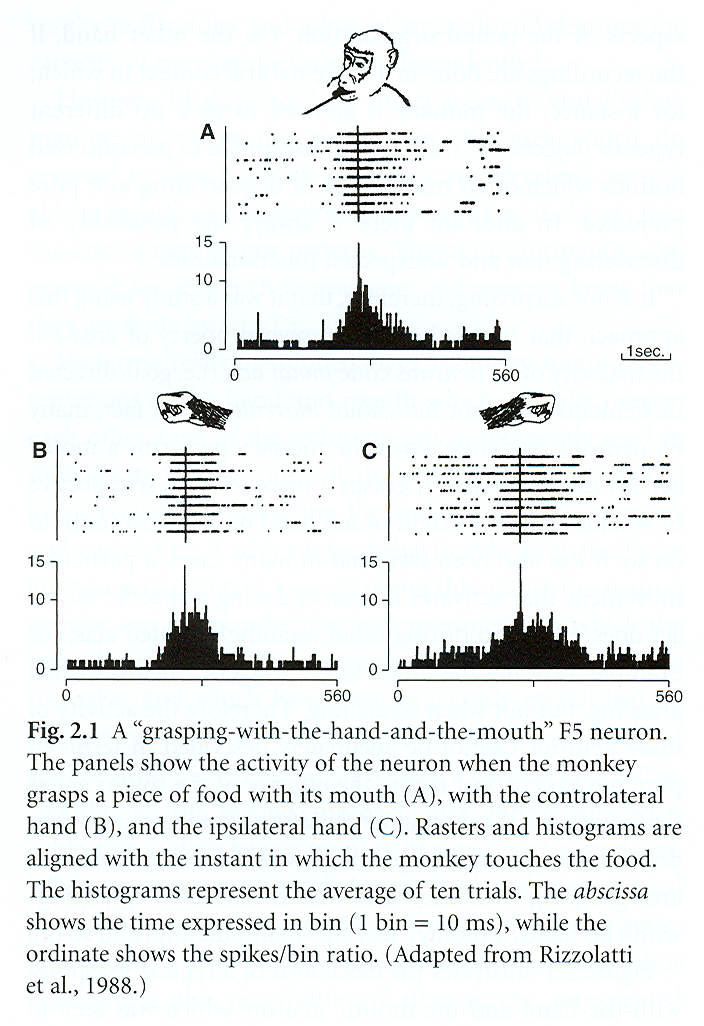 grasping with mouth
grasping with
the other hand
grasping with one hand
Ejemplo: neuronas de la area anterior intra parietal
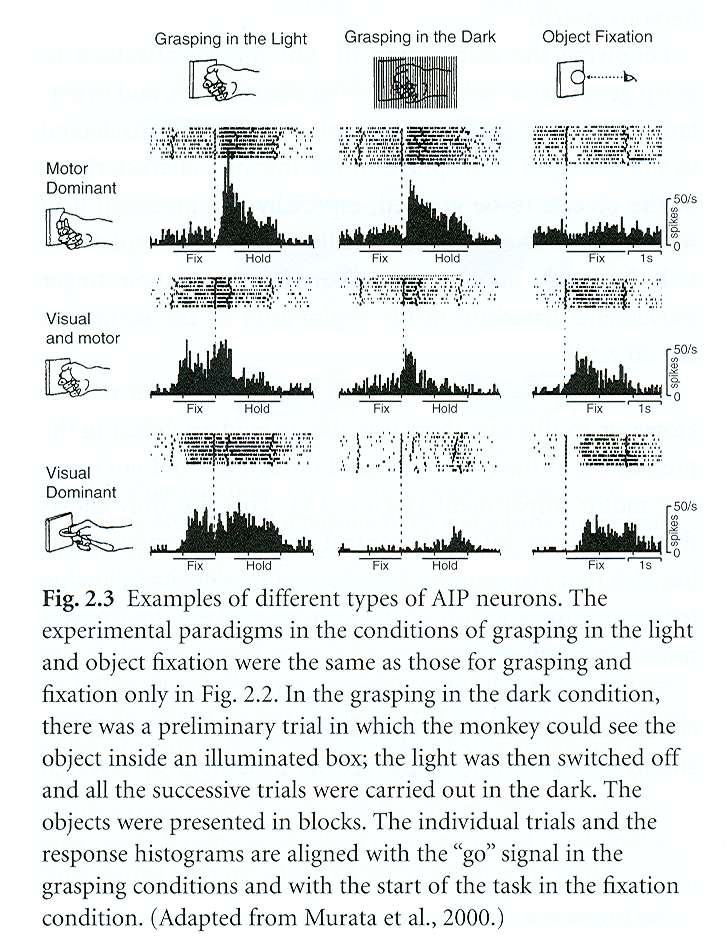 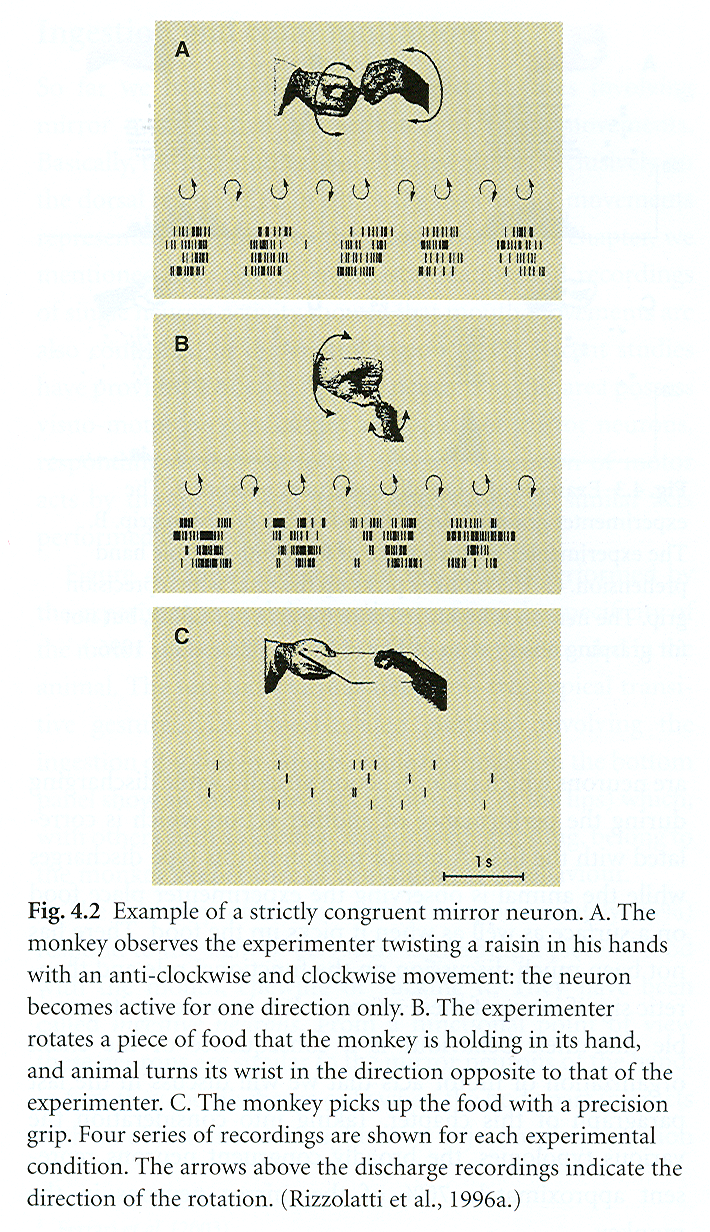 Precision, o 
"congruencia"
de las neuronas espejo
Acciones ejecutadas durante los experimentos
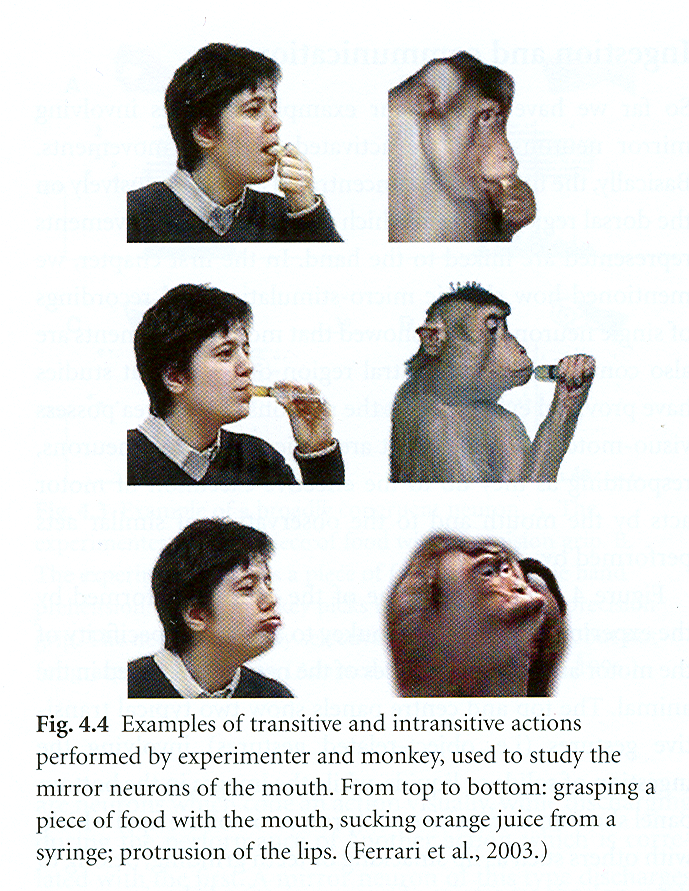 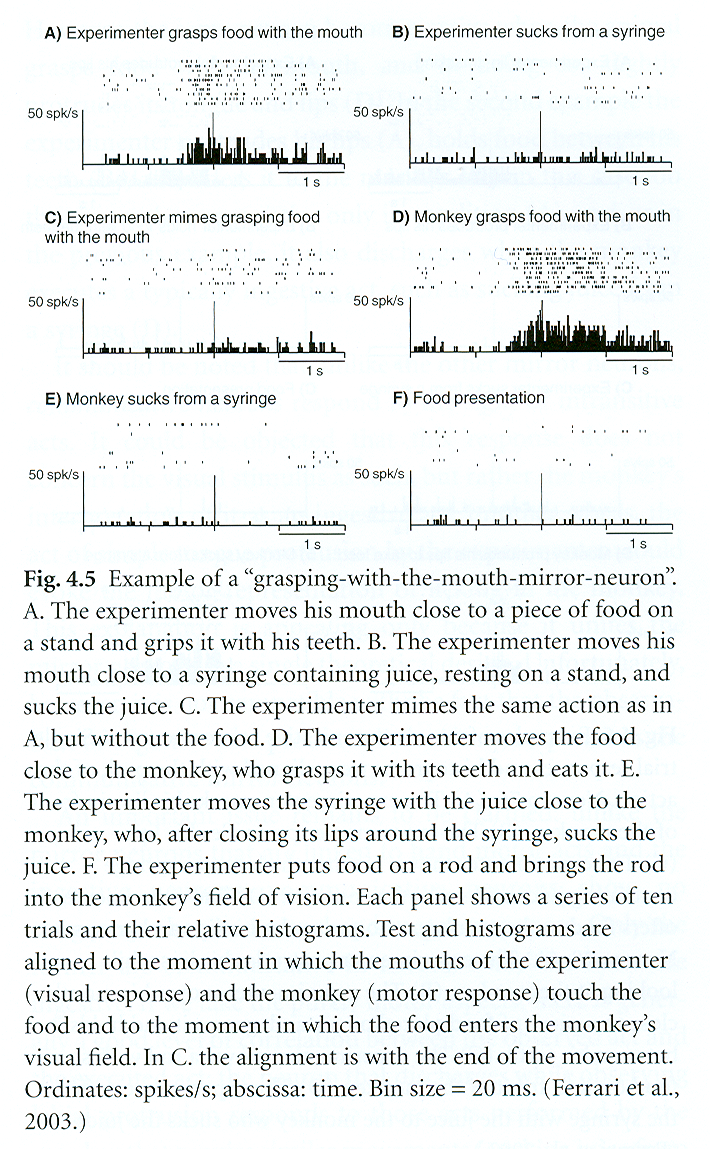 Example of finely tuned mirror neuron
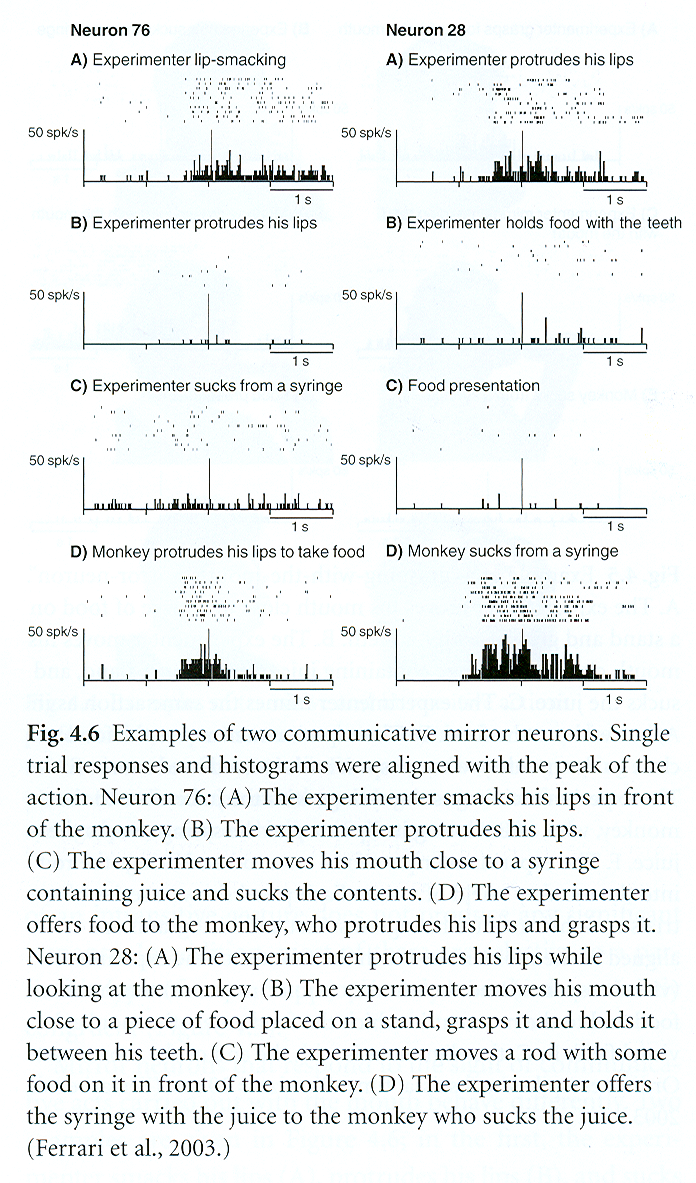 Neuronas "comunicativos"

No son de imitacion, mas bien “sugieren” la intencion del acto
Importancia de las neuronas espejo en


Aprendisaje (por imitacion)
Lenguaje (sonidos que imitan las acciones)
Empatia (las emociones evocan movimientos de cara y cuerpo
Hay posibles aspectos clinicos

Algunas enfermedades podrian estar relacionadas a tratornos del 
Sistema de las neuronas espejo

-autismo 
-conducta criminal
-psicopatas
Estas reflexiones sobre el papel de estas estructuras anatomicas (amigdala y cortez temporo parietal) nos sugieren que pueden haber bases fisiologicas para la conducta moral, y que algunos criminales tengan trastornos de la emocion que no le permita hacer valer el principio de reciprocidad:
Version positiva: haz a tu projimo lo que quieres que te hagan a ti

Version negativa: no hagas a tu projimo lo que no quieres que te hagan a ti